Mise en place d’un cluster GlusterFSJérémy MATON – Gestionnaire de Parc InformatiqueInstitut de Biologie de Lille
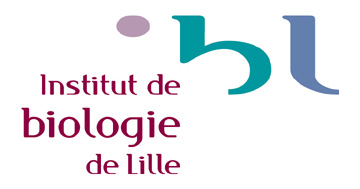 1
[Speaker Notes: Moi
Gestionnaire de Parc Informatique
Intégration IBL / Avant UCCS ;-)]
Agenda
Qu’est ce que GlusterFS ?

Terminologie

Types de volumes supportés

Méthodes d’accès

Architecture à l’IBL

Installation / Configuration / Mise à jour
2
GlusterFS
Qu’est ce que c’est ?
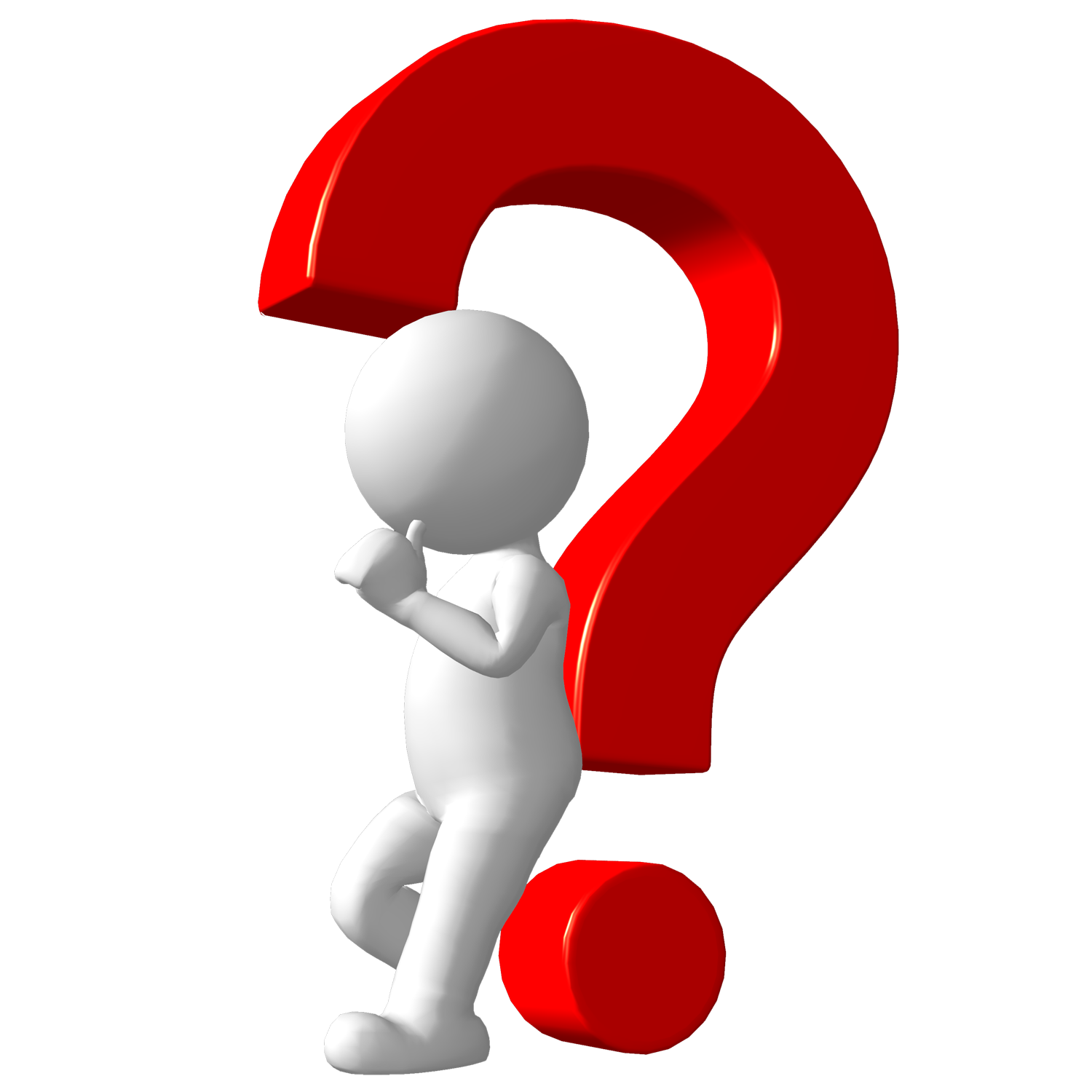 3
GlusterFS ? Quèsaco ?
Qu’est ce que GlusterFS / Terminologie / Types de volumes / Méthodes d’accès / Architecture à l’IBL / Installation – Configuration – Mise à jour
Système de fichiers distribué

Nom issue de la combinaison de « GNU » et « Cluster »

Opensource 

Supporte jusqu’à plusieurs petabytes 

Créé par Gluster Inc en 2005
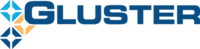 4
GlusterFS ? Quèsaco ?
Qu’est ce que GlusterFS / Terminologie / Types de volumes / Méthodes d’accès / Architecture à l’IBL / Installation – Configuration – Mise à jour
Rachetée par RedHat en 2011 (136M$)
Ceph : Stockage en mode blocs
Gluster : Stockage en mode fichiers

Développe et maintient le projet

Attention aux versions : 3.2 de RHGS =	3.8.4-18 de GlusterFS

Propose 
Formation : Gluster Administration : 2670€HT
Prestation d’installation et maintenance : 
4000€HT / an formule standard
6000€HT / an formule premium
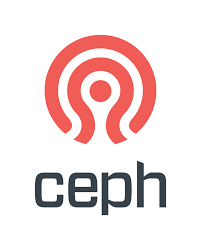 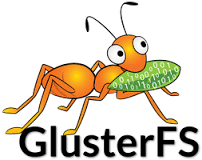 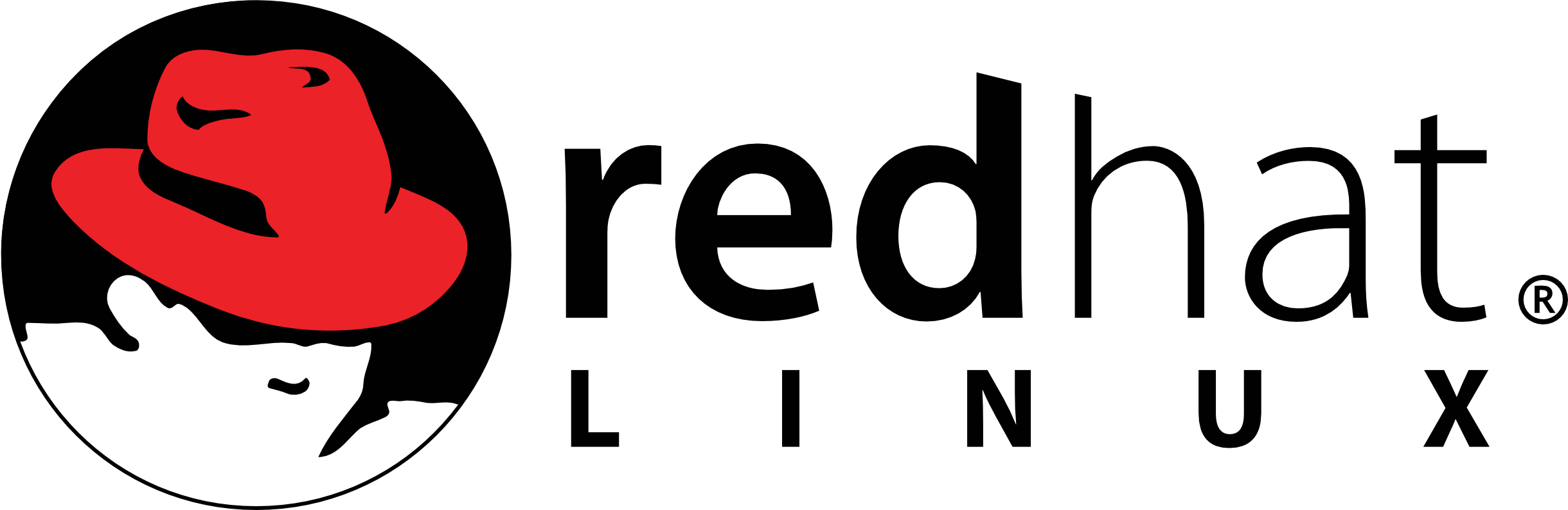 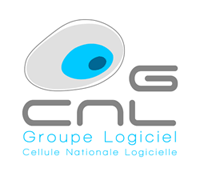 Pour 2 noeuds
5
GlusterFS ? Quèsaco ?
Qu’est ce que GlusterFS / Terminologie / Types de volumes / Méthodes d’accès / Architecture à l’IBL / Installation – Configuration – Mise à jour
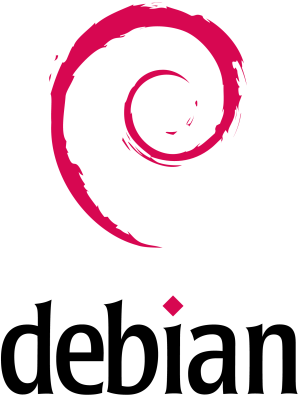 Nécessite un OS serveur Linux 

Pas de serveur de métadonnées 

Pas, ou peu, de contraintes matérielles :
Stockage
Réseau 

Données stockées sur disques avec des FS classiques
XFS
Ext4
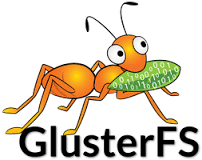 6
Terminologie
7
Terminologie
Qu’est ce que GlusterFS / Terminologie / Types de volumes / Méthodes d’accès / Architecture à l’IBL / Installation – Configuration – Mise à jour
Brick : point de montage sur un Node / Peer

Node / Peer : Serveur capable d’héberger une ou plusieurs « bricks »

Cluster / Trusted Storage Pool : ensemble de nodes / peers

Volume Group : volume logique mis à disposition du « client »
8
Terminologie
Qu’est ce que GlusterFS / Terminologie / Types de volumes / Méthodes d’accès / Architecture à l’IBL / Installation – Configuration – Mise à jour
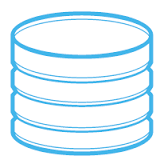 Volume group : /vg1
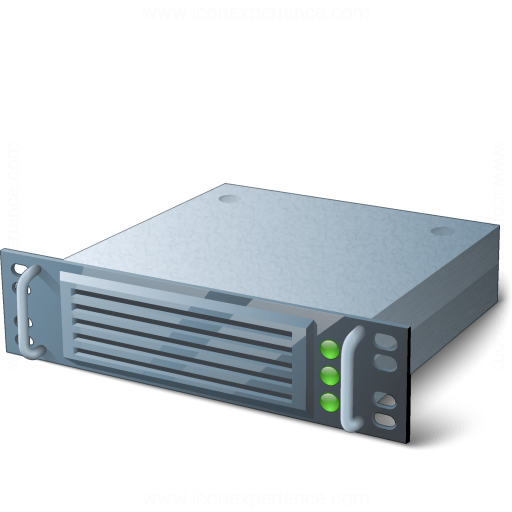 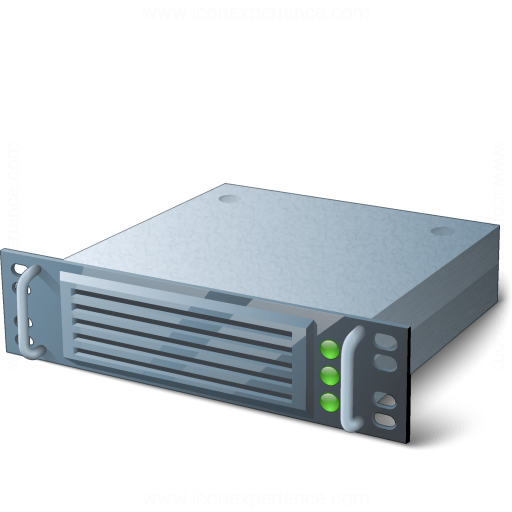 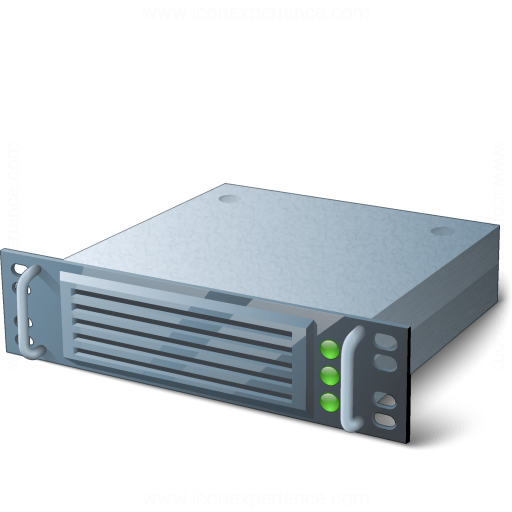 Trusted Storage Pool
Node3
Node1
Node2
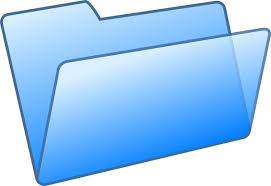 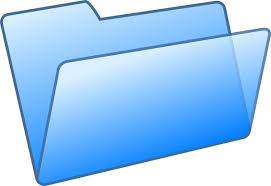 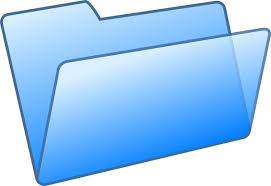 /mnt/brick1
/mnt/brick1
/mnt/brick1
9
Les types de volumes
Volumes basiques
Volumes avancés
10
Les volumes basiques
Qu’est ce que GlusterFS / Terminologie / Types de volumes / Méthodes d’accès / Architecture à l’IBL / Installation – Configuration – Mise à jour
Volume distribué : 










Similaire RAID 0 en mode fichier, performance mais pas de haute disponibilité, distribution aléatoire.
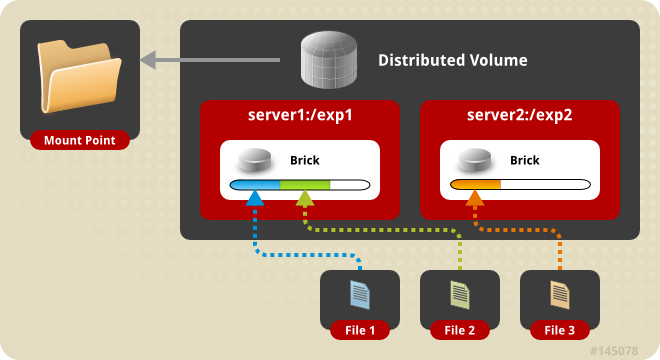 11
Les volumes basiques
Qu’est ce que GlusterFS / Terminologie / Types de volumes / Méthodes d’accès / Architecture à l’IBL / Installation – Configuration – Mise à jour
Volume répliqué :










 RAID 1, haute disponibilité mais moins performant
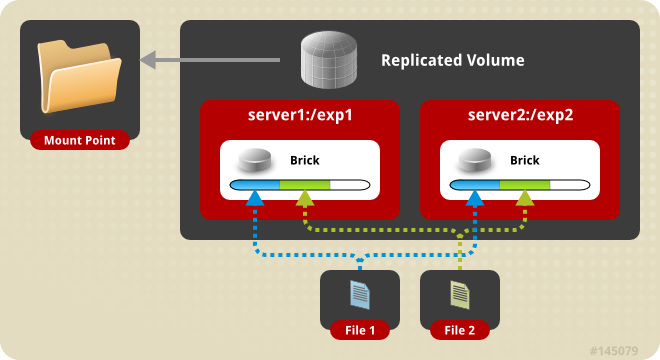 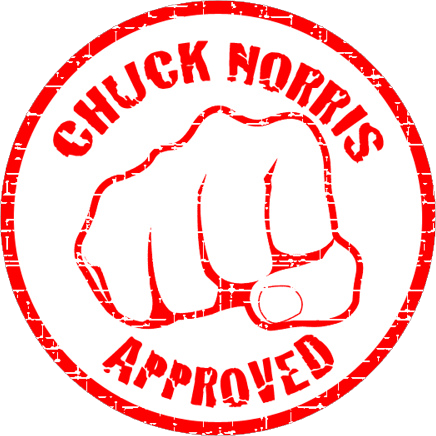 12
Les volumes basiques
Qu’est ce que GlusterFS / Terminologie / Types de volumes / Méthodes d’accès / Architecture à l’IBL / Installation – Configuration – Mise à jour
Volume « striped »:










 RAID 0 en mode bloc, adapté aux environnements à forte concurrence qui accèdent à des fichiers très volumineux.
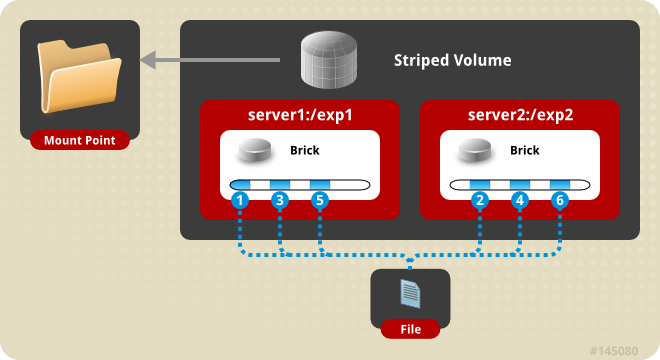 13
Les volumes avancés
Qu’est ce que GlusterFS / Terminologie / Types de volumes / Méthodes d’accès / Architecture à l’IBL / Installation – Configuration – Mise à jour
Volume « Striped – Replicated» :











 Equivalent RAID 10
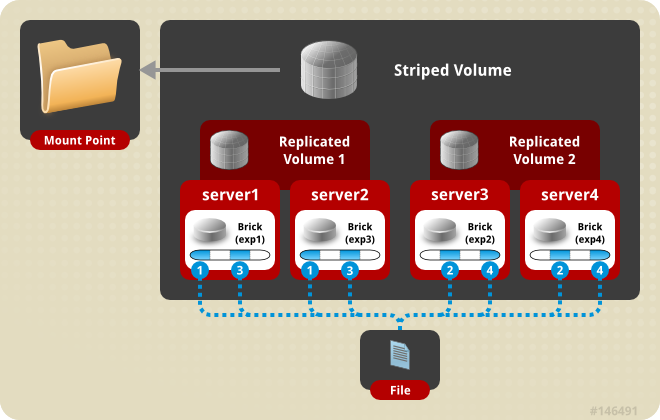 14
Les volumes avancés
Qu’est ce que GlusterFS / Terminologie / Types de volumes / Méthodes d’accès / Architecture à l’IBL / Installation – Configuration – Mise à jour
Volume «  Distributed – Replicated »
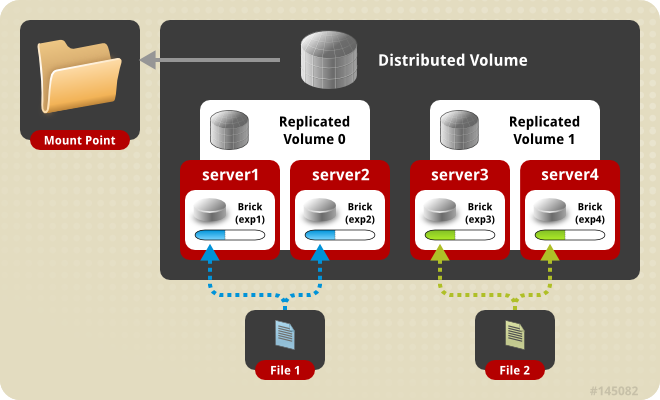 15
Les volumes avancés
Qu’est ce que GlusterFS / Terminologie / Types de volumes / Méthodes d’accès / Architecture à l’IBL / Installation – Configuration – Mise à jour
Volume «  Distributed – Striped »
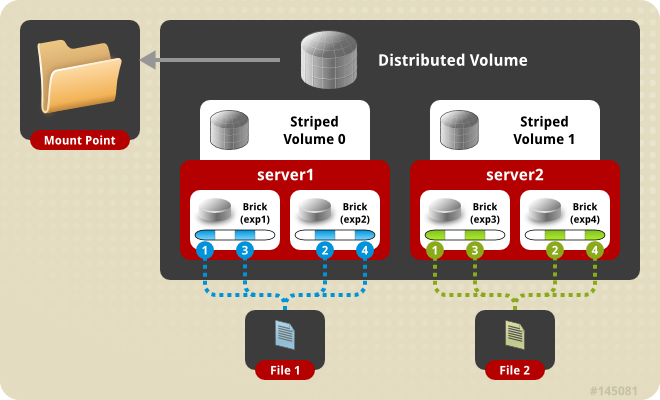 16
Les volumes avancés
Qu’est ce que GlusterFS / Terminologie / Types de volumes / Méthodes d’accès / Architecture à l’IBL / Installation – Configuration – Mise à jour
Volume «  Distributed – Striped – Replicated »
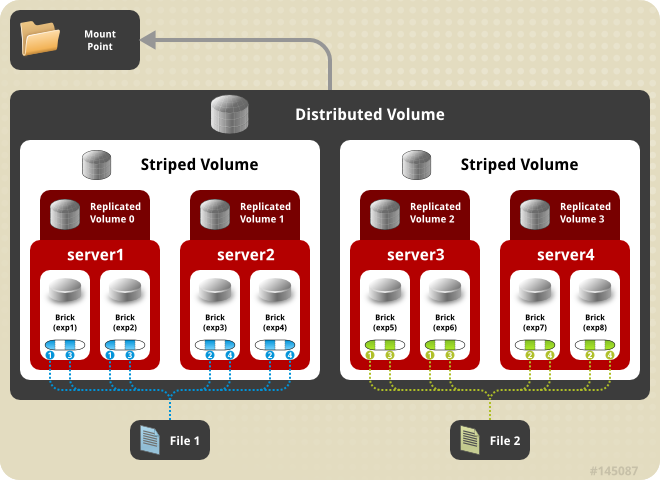 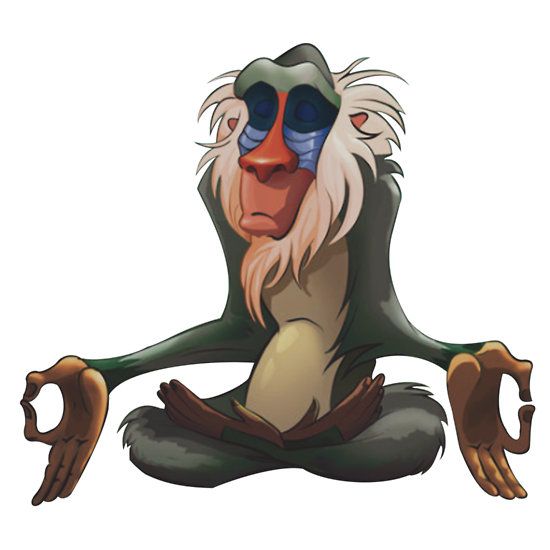 17
Méthodes d’accès
18
Accès au « Volume Group »
Qu’est ce que GlusterFS / Terminologie / Types de volumes / Méthodes d’accès / Architecture à l’IBL / Installation – Configuration – Mise à jour
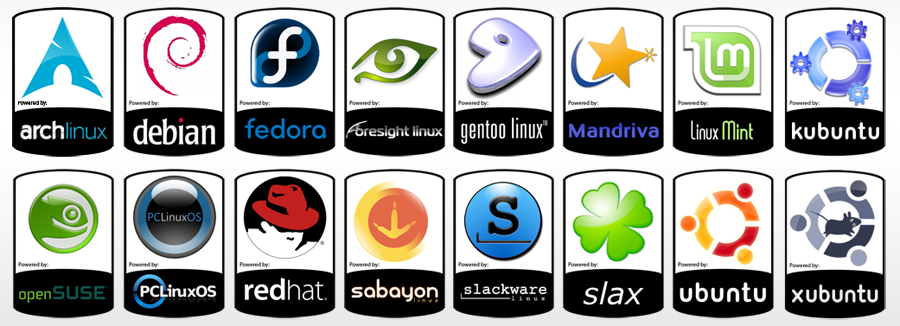 GlusterFS Native Client :
FUSE : Filesystem in UserSpacE 


NFS (V3)
Haute disponibilité avec une adresse 
IP virtuelle.


SMB / CIFS
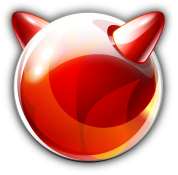 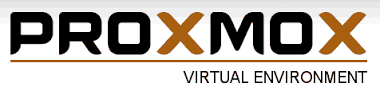 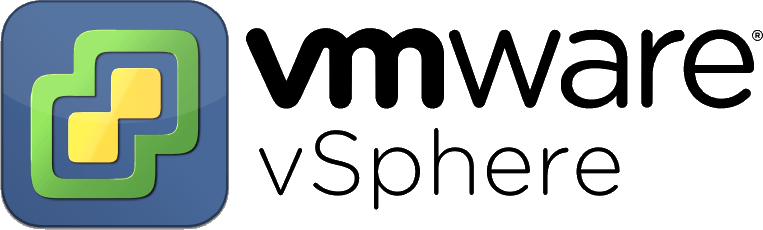 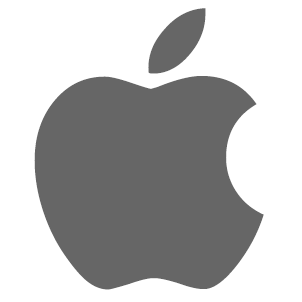 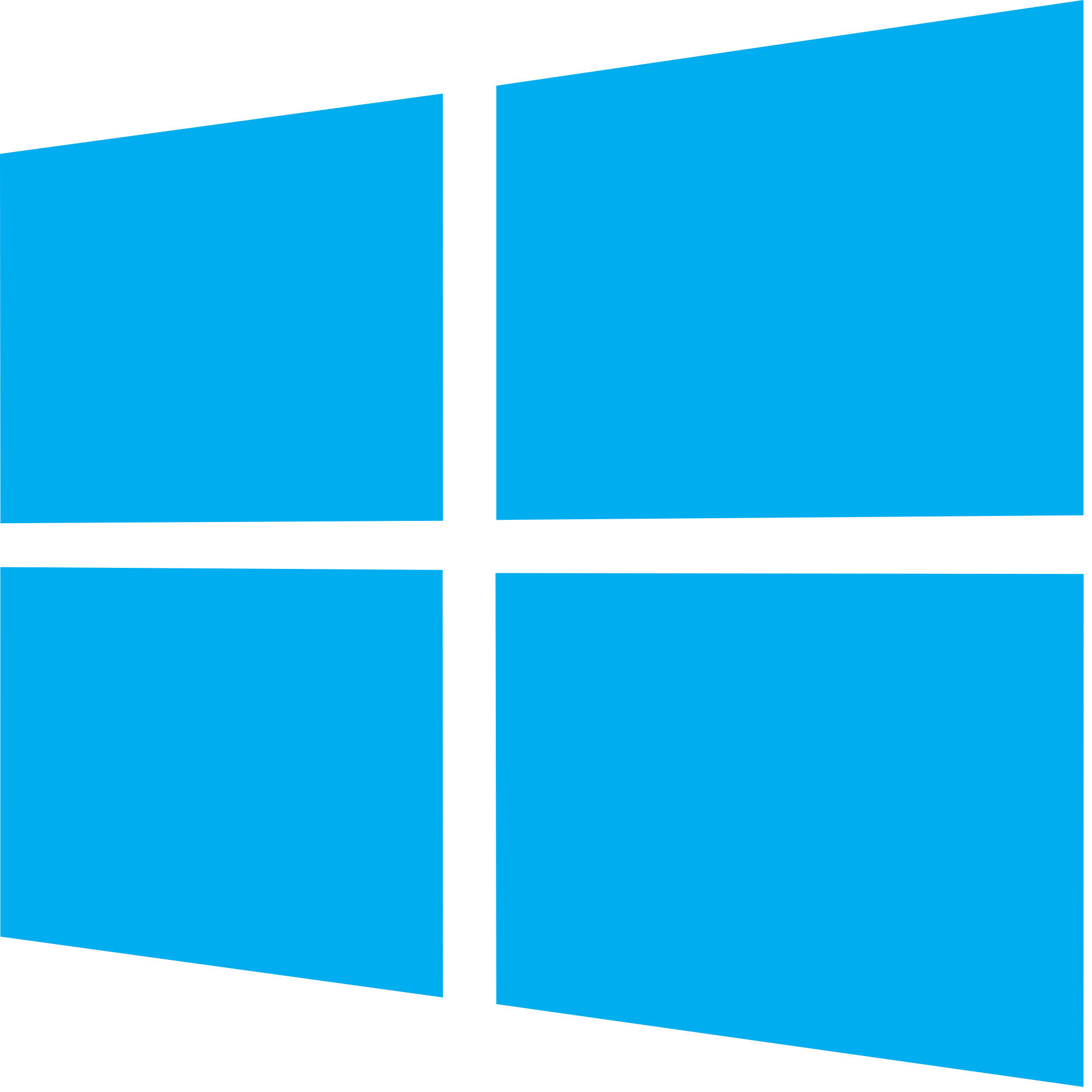 19
Architecture à l’IBL
20
Architecture actuelle à l’IBL
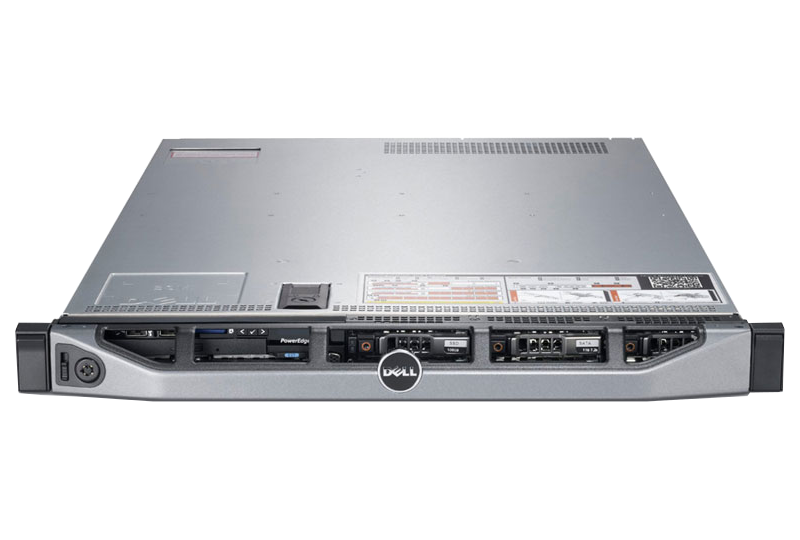 Qu’est ce que GlusterFS / Terminologie / Types de volumes / Méthodes d’accès / Architecture à l’IBL / Installation – Configuration – Mise à jour
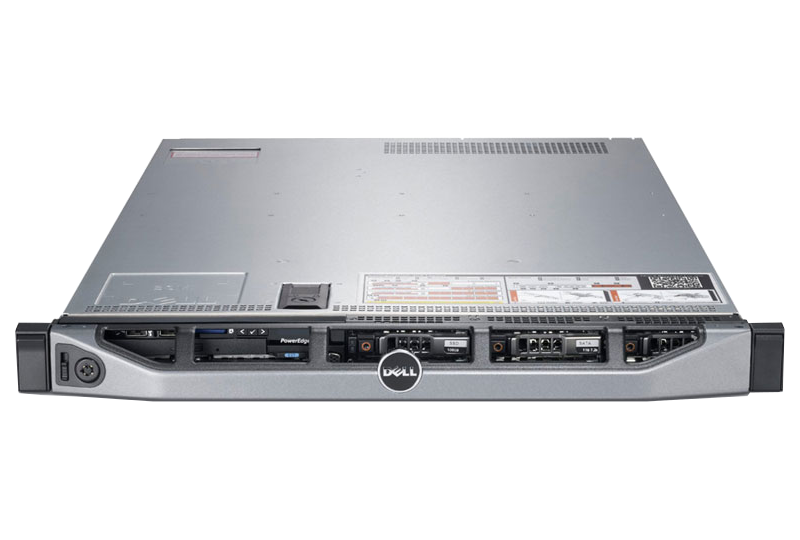 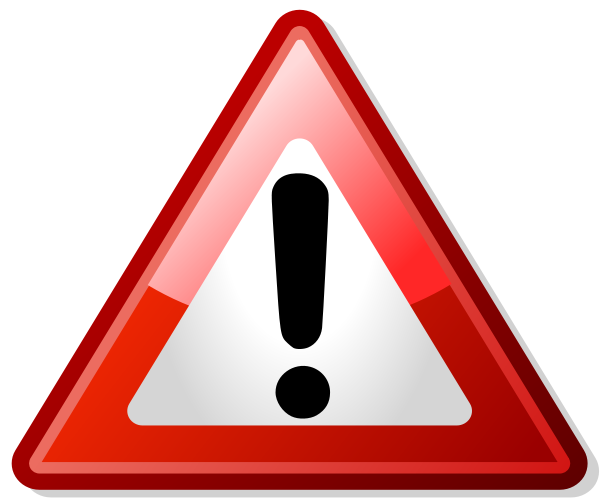 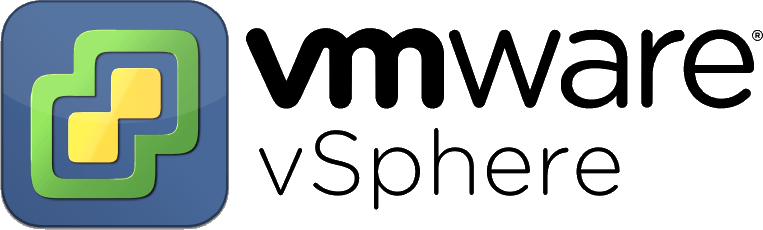 Contraintes :

Fin de support de notre baie de disques

Coûts de renouvellement importants : baie + switchs = 13k€ env.

Pas de réplication de données

Pas de haute disponibilité
(utilisation de VEEAM)

Evitons les SPOFs
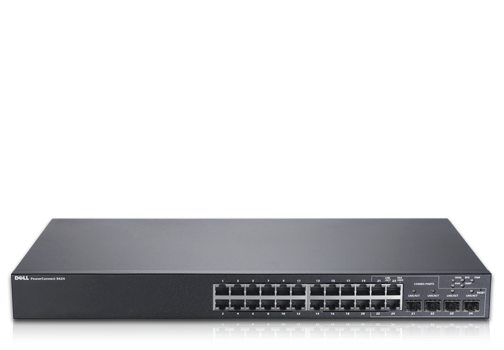 Datastore iSCSI / environ 20 VMs
Switch iSCSI
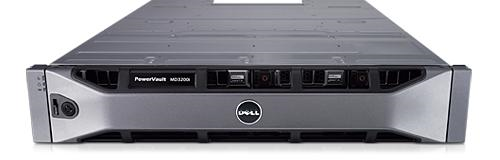 Baie MD3200i
21
Architecture future à l’IBL
Qu’est ce que GlusterFS / Terminologie / Types de volumes / Méthodes d’accès / Architecture à l’IBL / Installation – Configuration – Mise à jour
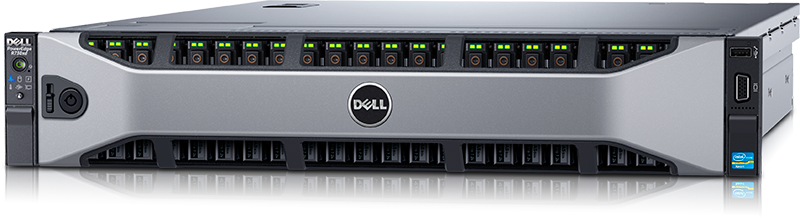 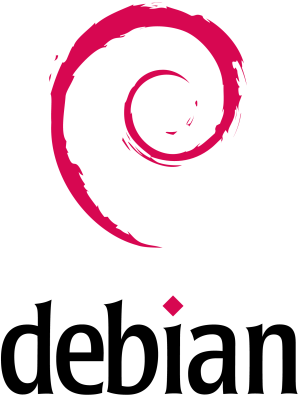 10k€
2 * DELL R730XD 

CPU : 2 * Intel Xeon E5-2609 v4 1.7GHz (8C/8T)
Mémoire vive : 64 Go
Disques dur : 8*2To Nearline SAS 6 Gbps 7200 Tpm format 3,5“ 12 To / RAID 6, 2 spares
Réseau : 2 ports 10 GB Base T + 2 ports 1 GB Base-T
22
Architecture future à l’IBL
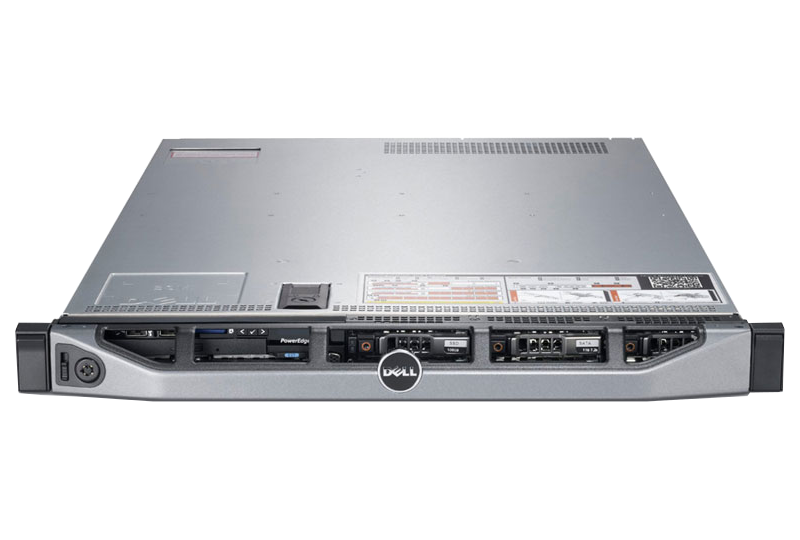 Qu’est ce que GlusterFS / Terminologie / Types de volumes / Méthodes d’accès / Architecture à l’IBL / Installation – Configuration – Mise à jour
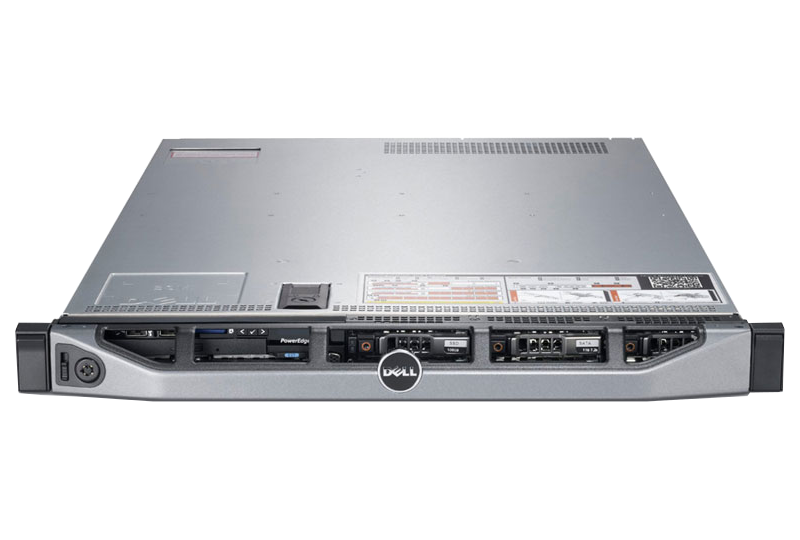 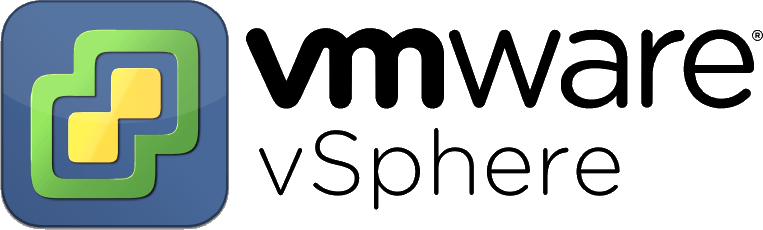 Environ 20 VMs
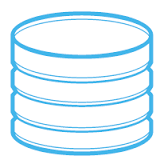 1Gbps
1Gbps
Datastore NFS /vg1
IP virtuelle HeartBeat
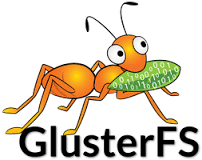 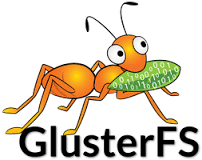 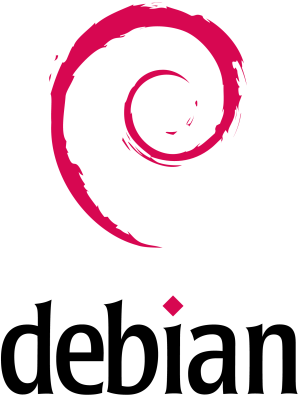 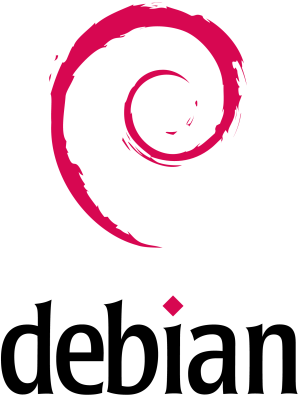 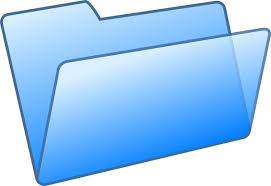 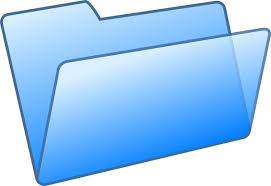 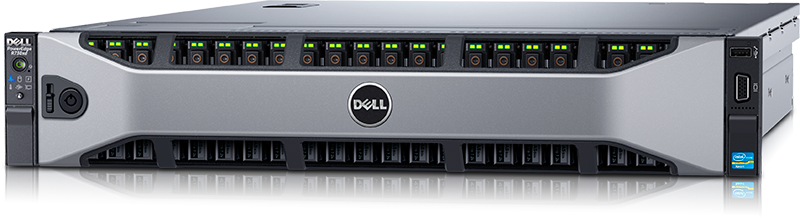 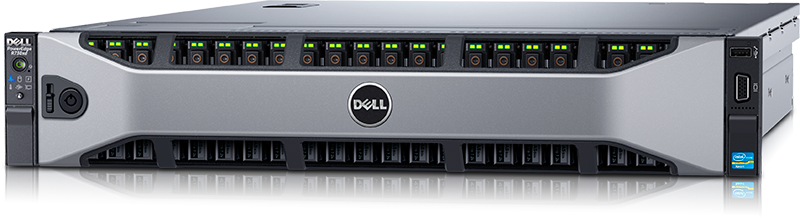 Node1 /mnt/brick1
Node2
/mnt/brick1
node2
node1
Réplication – Direct link 10Gbps
23
Architecture future à l’IBL – quelques tests
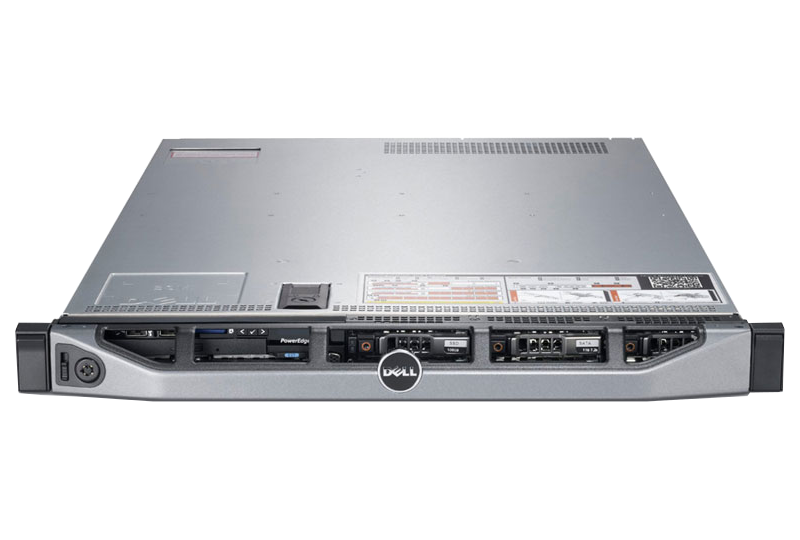 Qu’est ce que GlusterFS / Terminologie / Types de volumes / Méthodes d’accès / Architecture à l’IBL / Installation – Configuration – Mise à jour
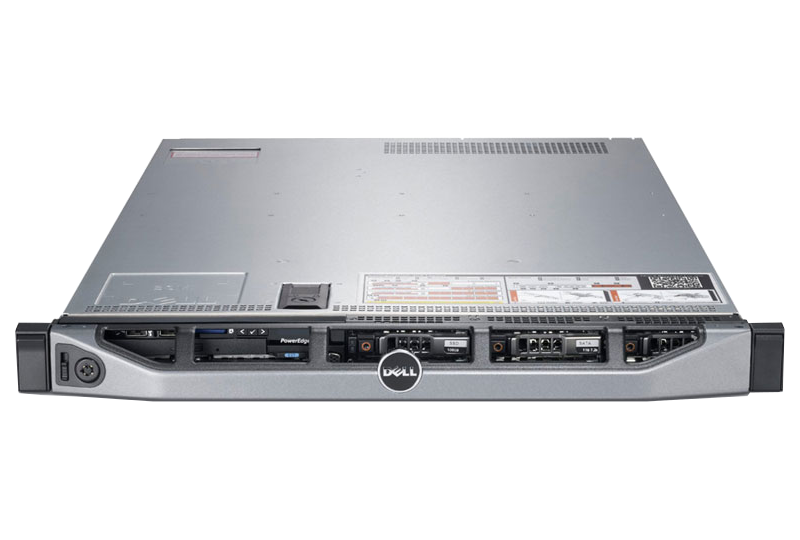 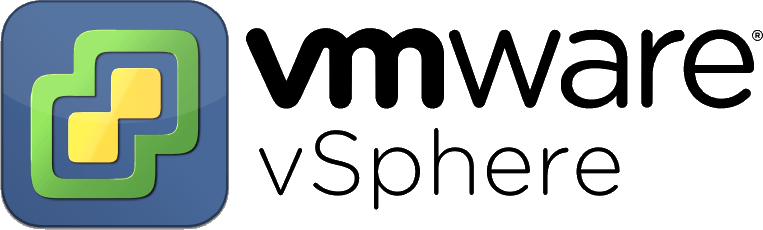 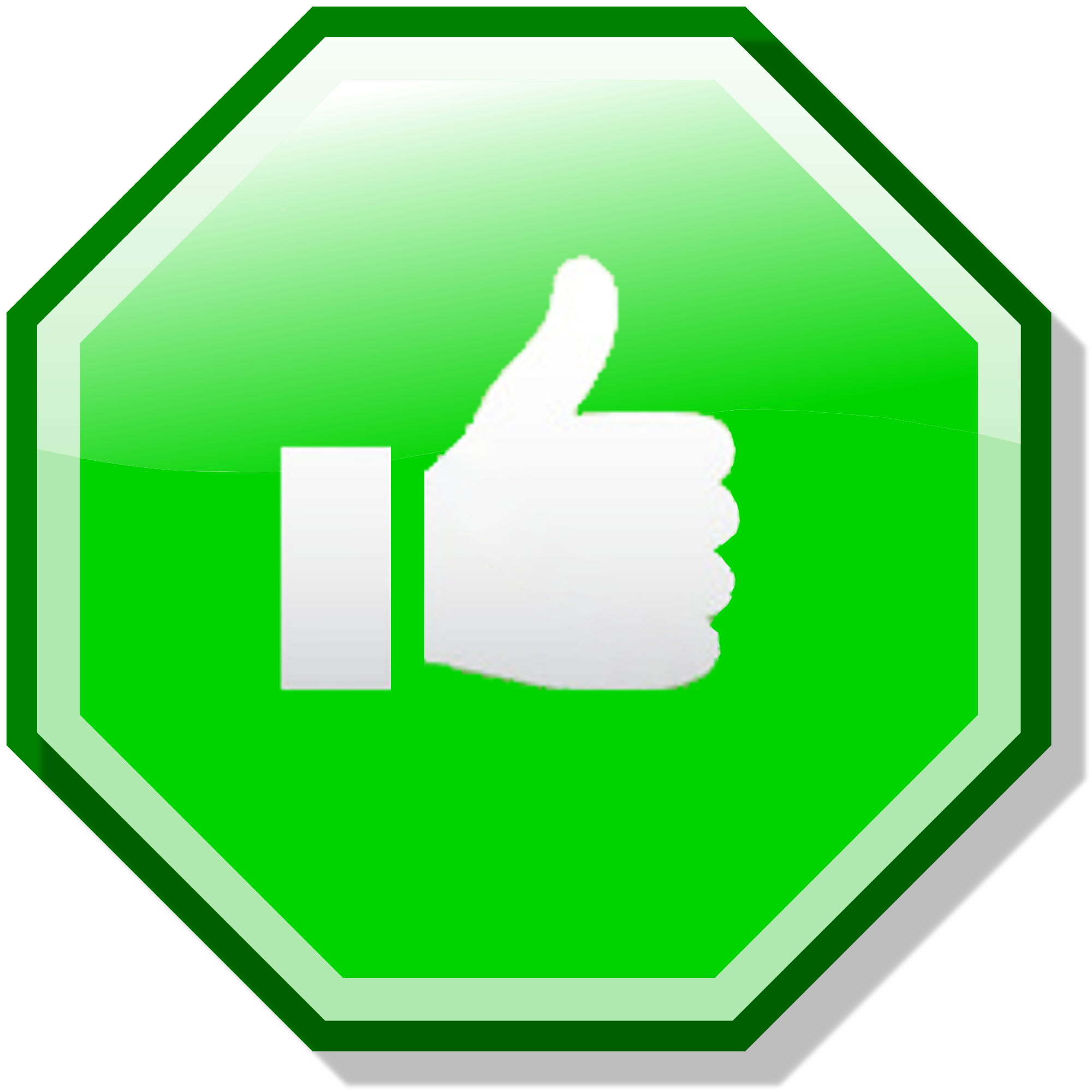 20 VMs
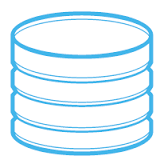 1Gbps
1Gbps
Datastore NFS /vg1
IP virtuelle HeartBeat
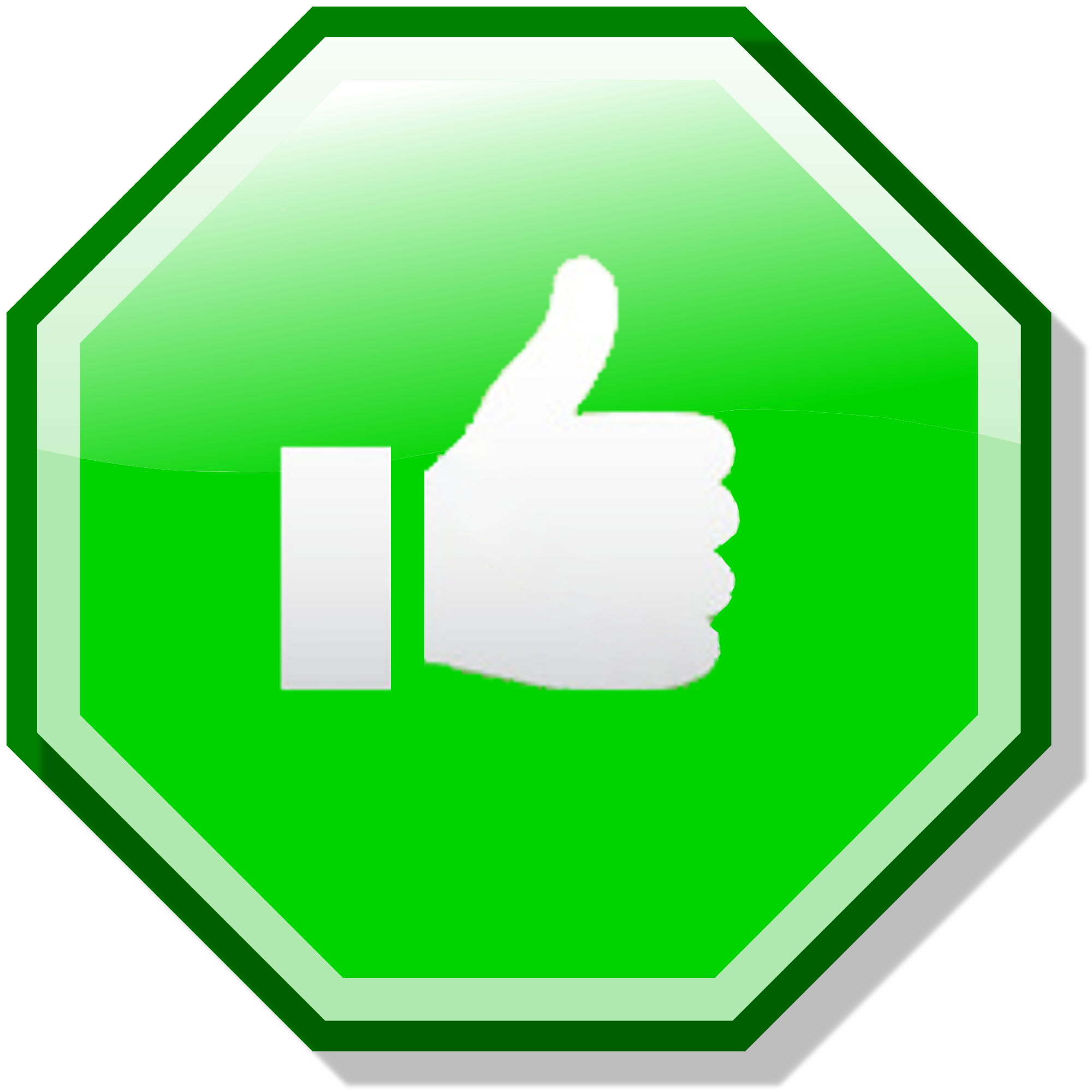 IP virtuelle HeartBeat
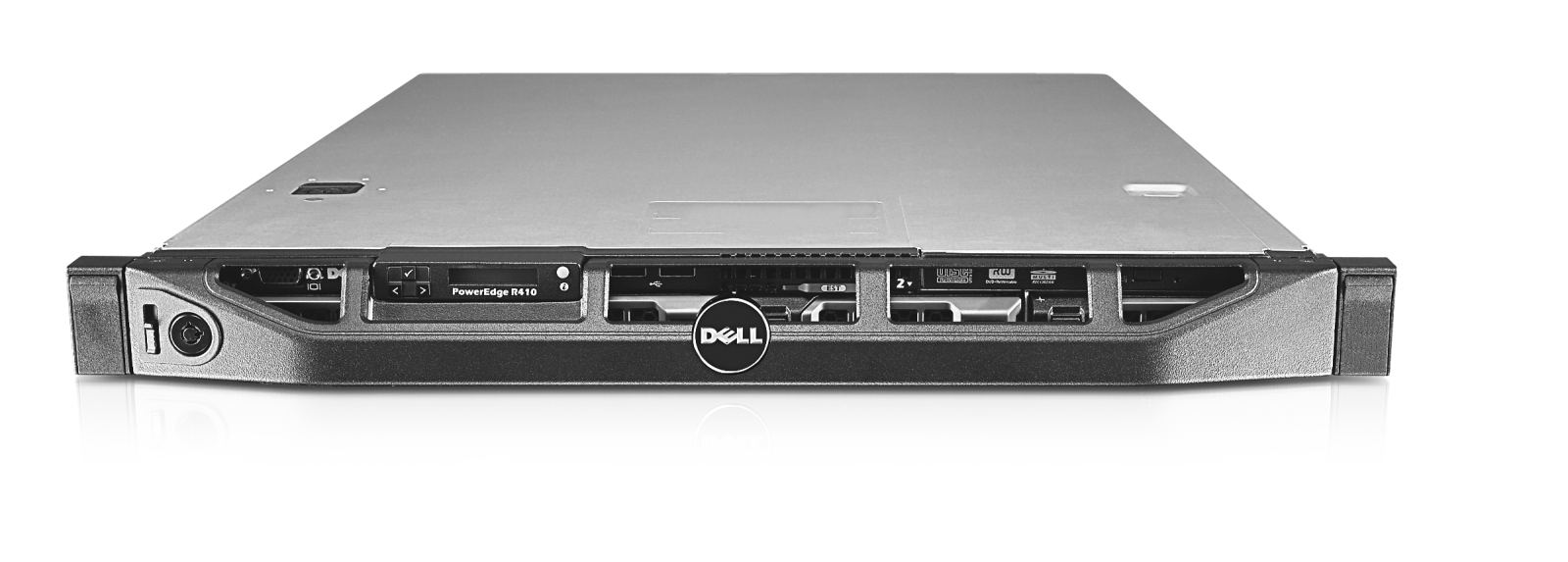 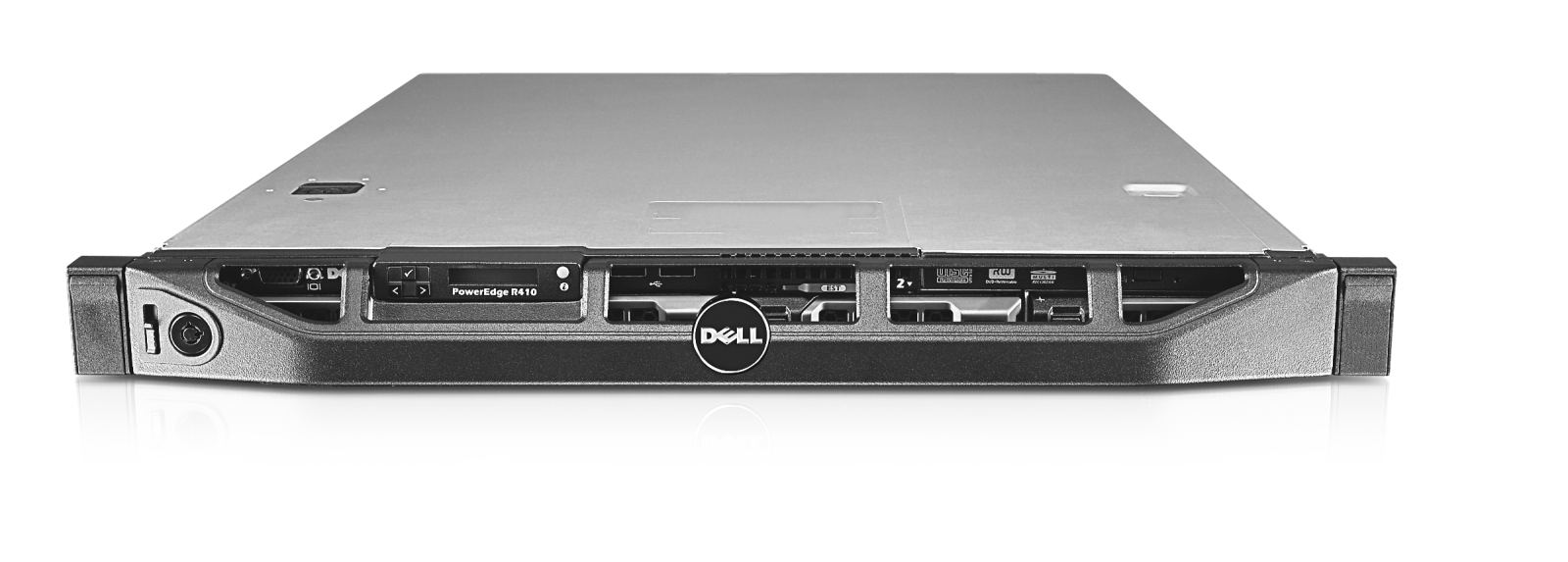 node1
node2
Réplication – Direct link 1Gbps
24
Architecture future à l’IBL – quelques tests
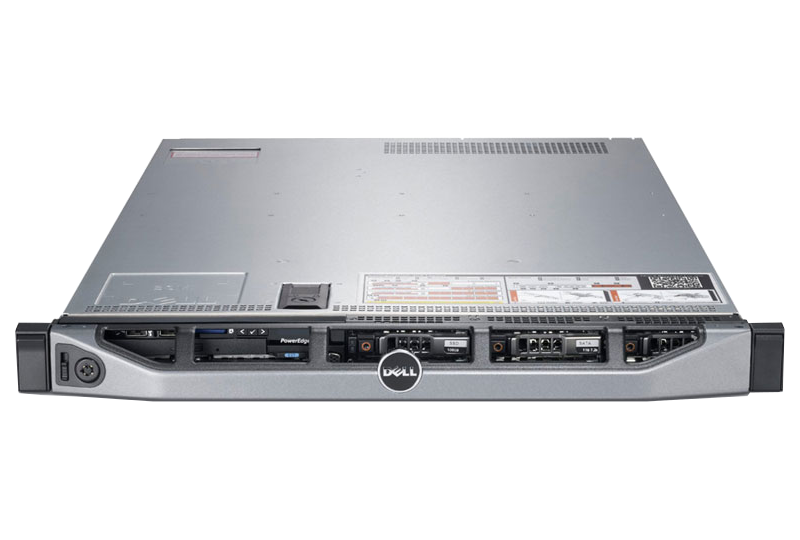 Qu’est ce que GlusterFS / Terminologie / Types de volumes / Méthodes d’accès / Architecture à l’IBL / Installation – Configuration – Mise à jour
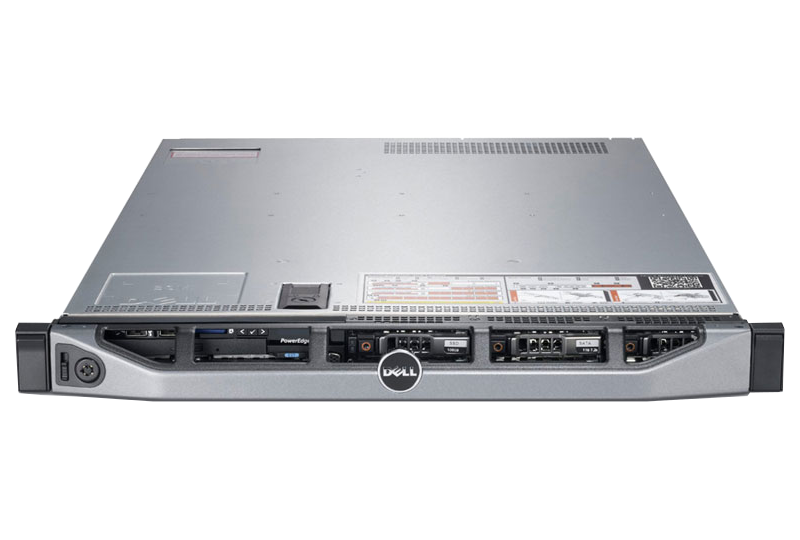 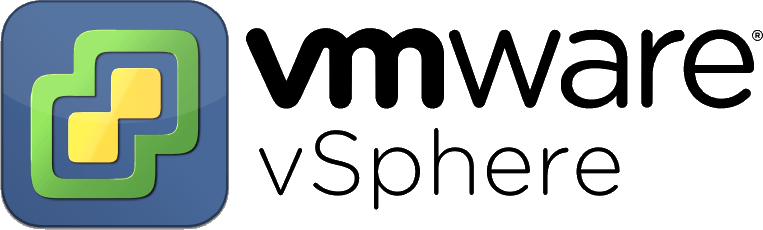 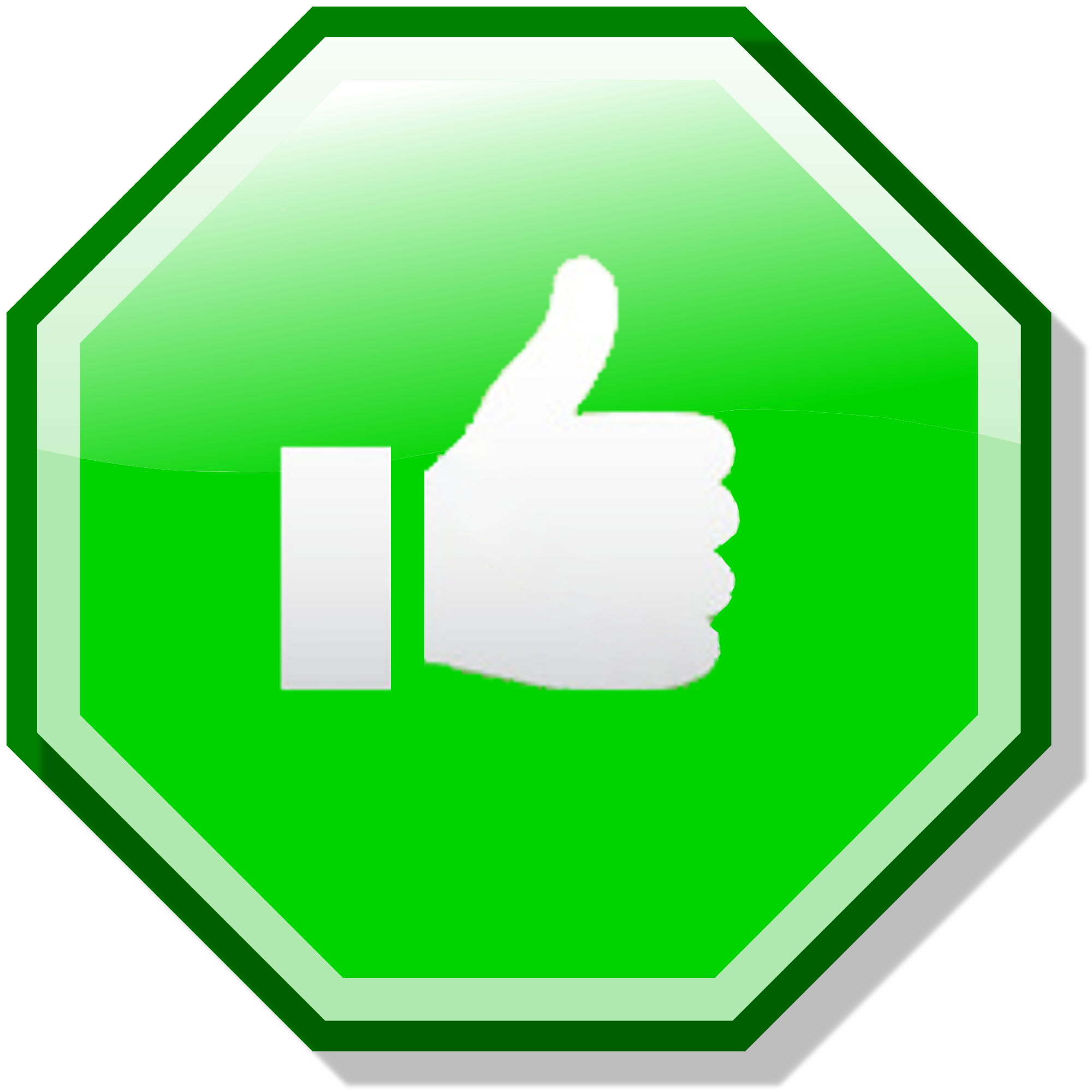 20 VMs
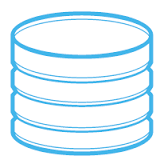 1Gbps
1Gbps
Datastore NFS /vg1
IP virtuelle HeartBeat
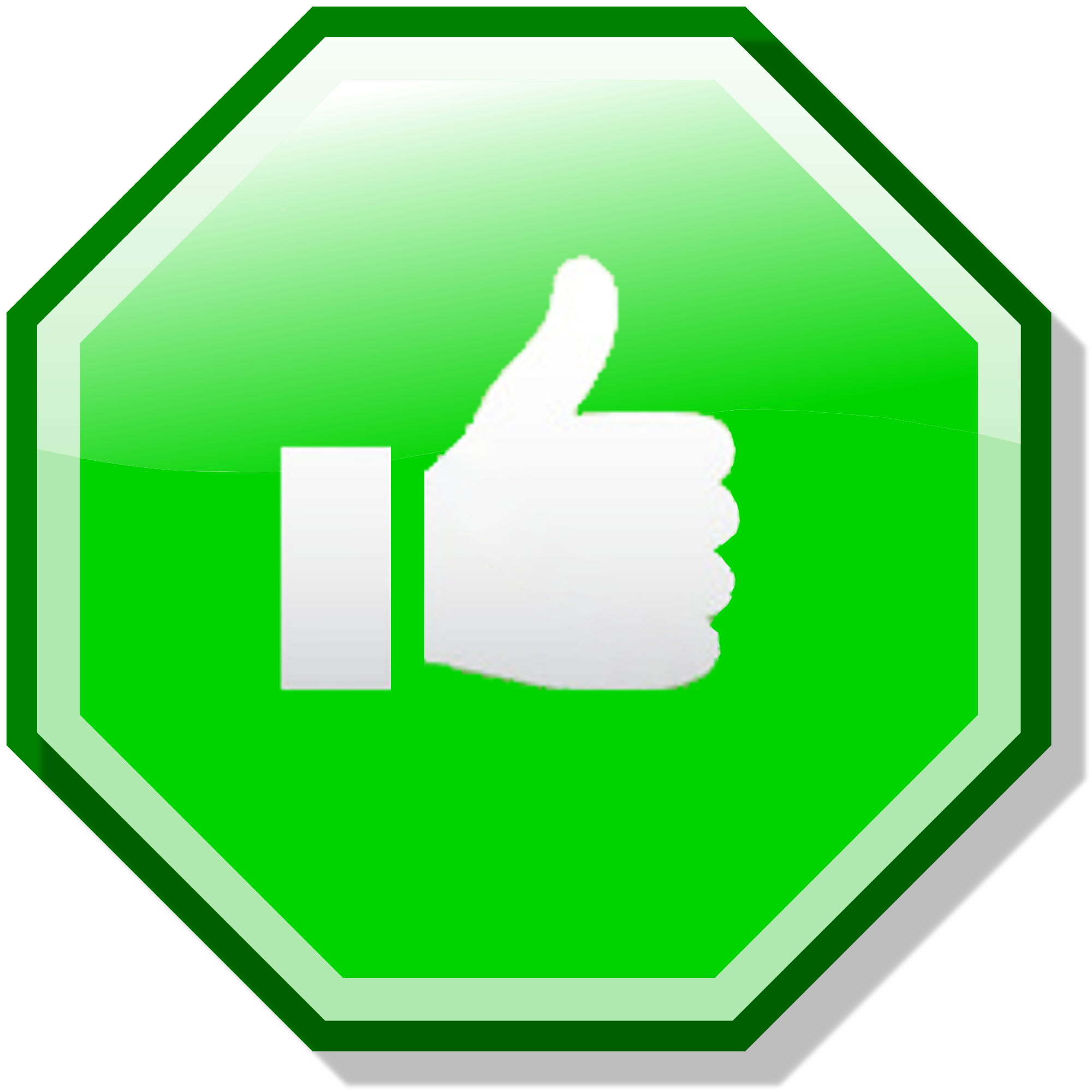 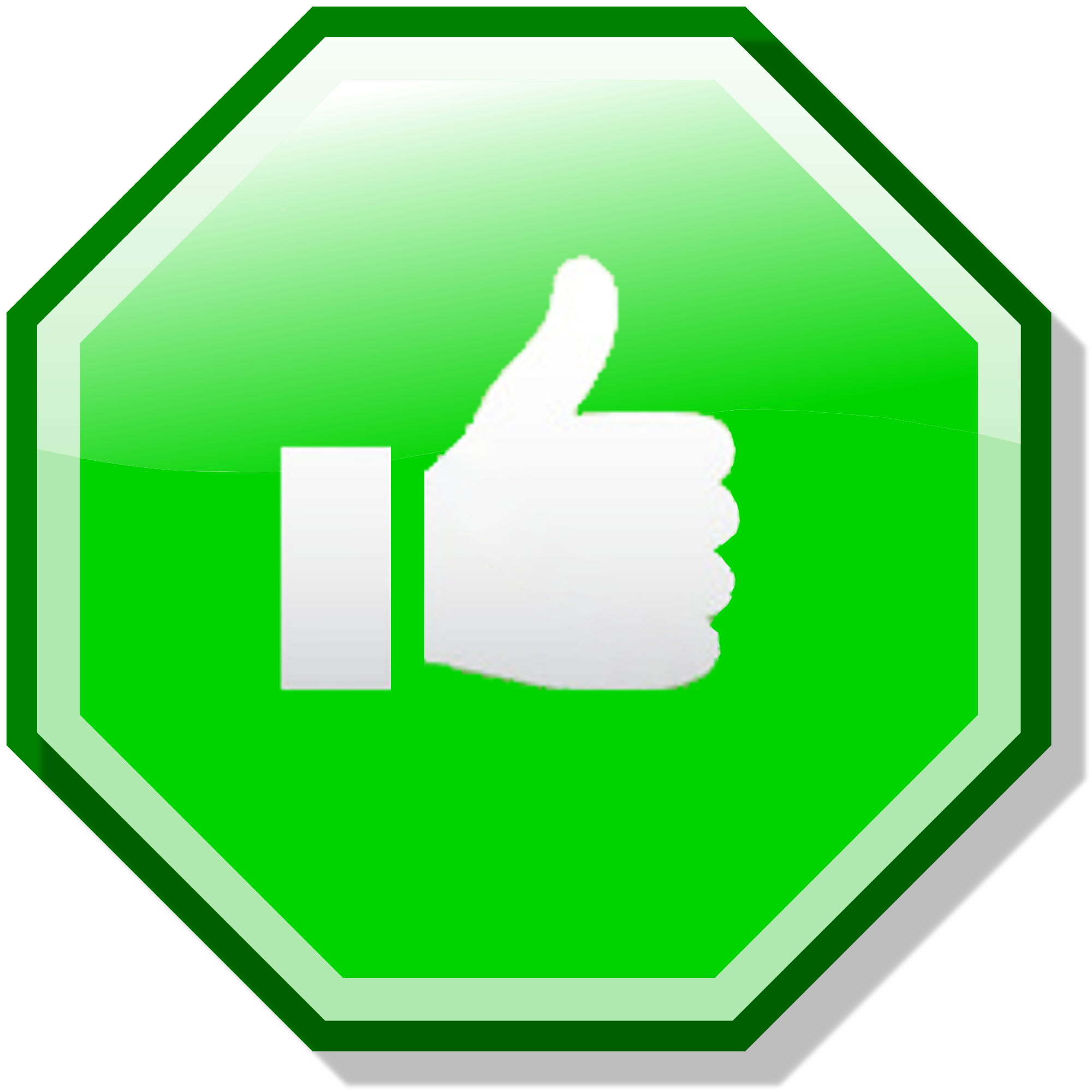 IP virtuelle HeartBeat
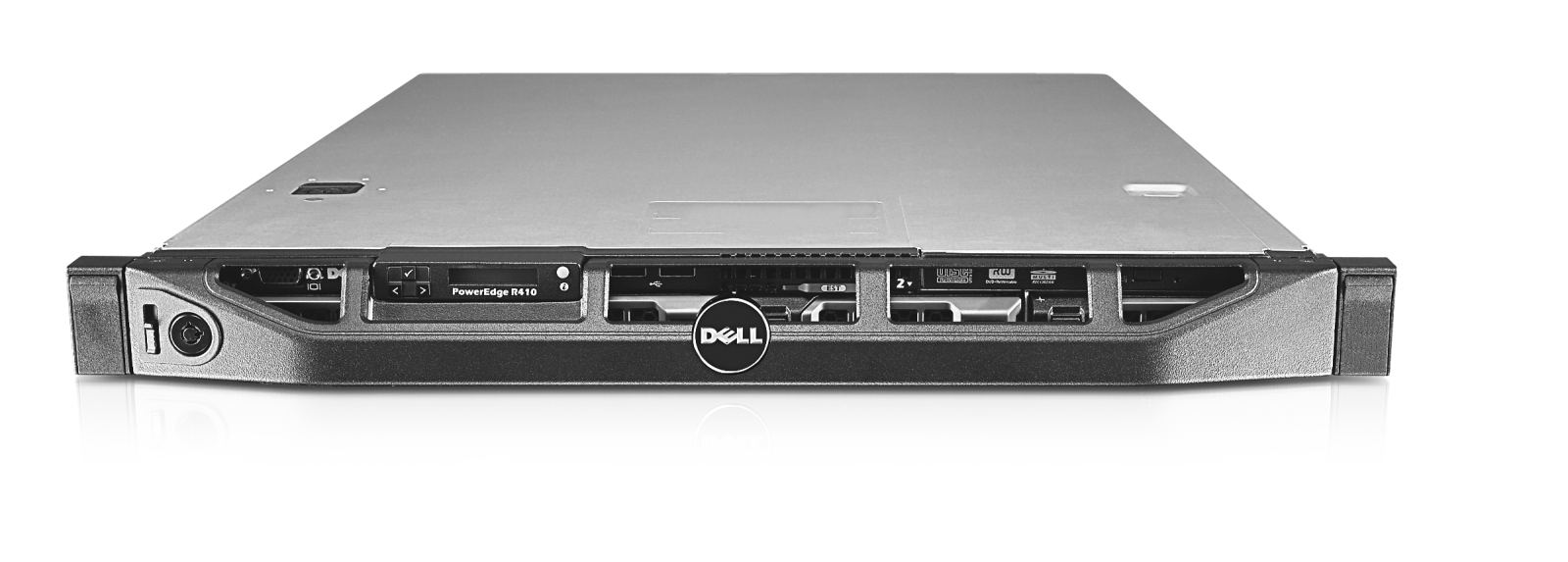 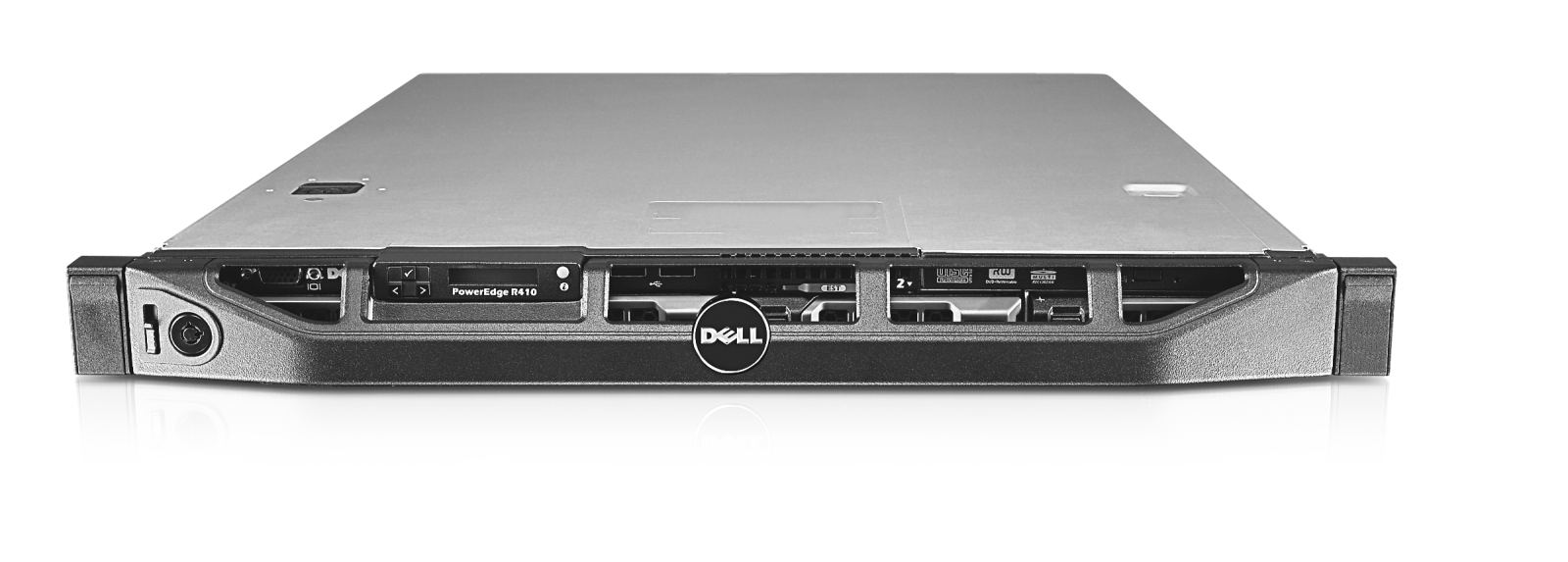 node1
node2
Réplication – Direct link 1Gbps
autofail_back non activé pour assurer la consistance des données (retour de réplication)
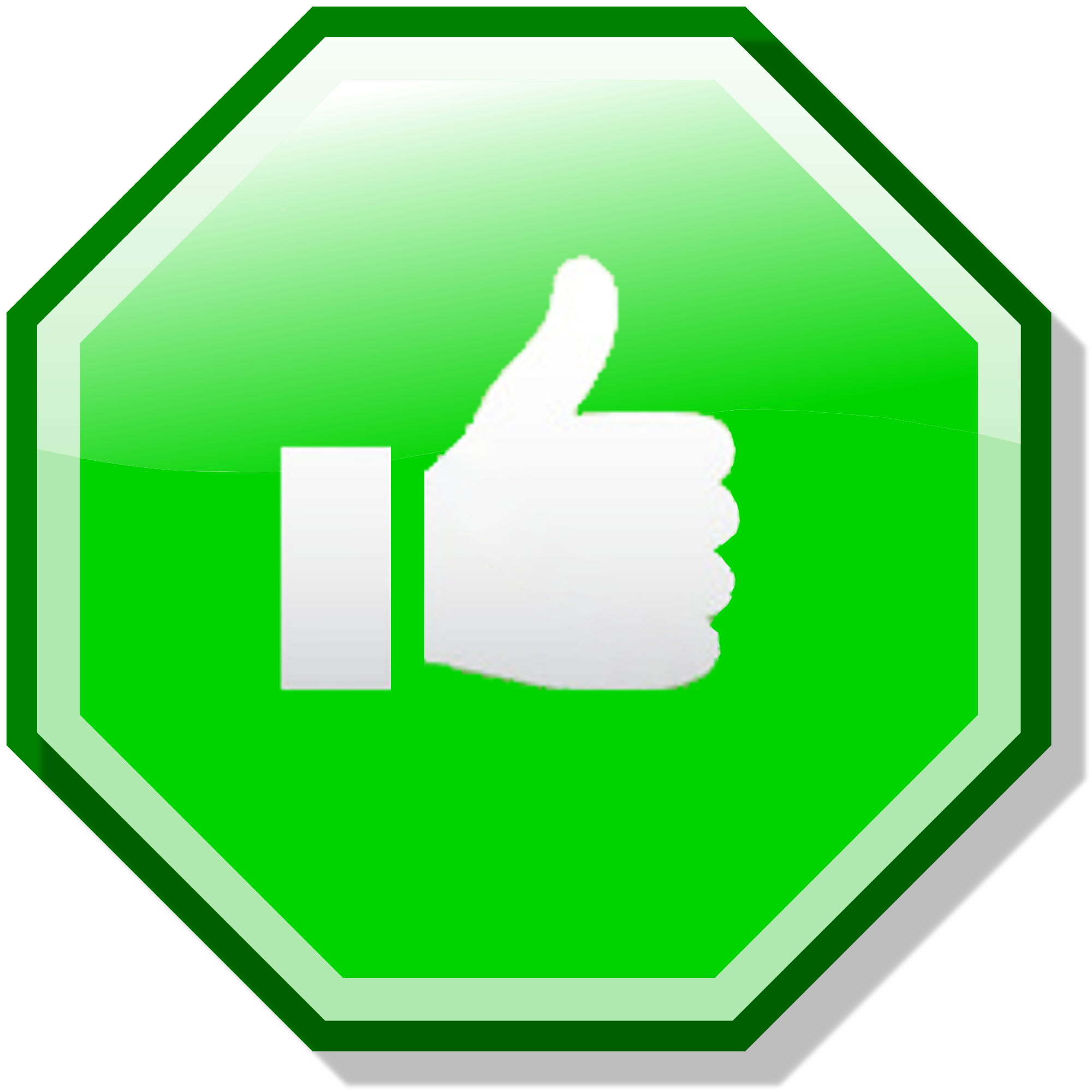 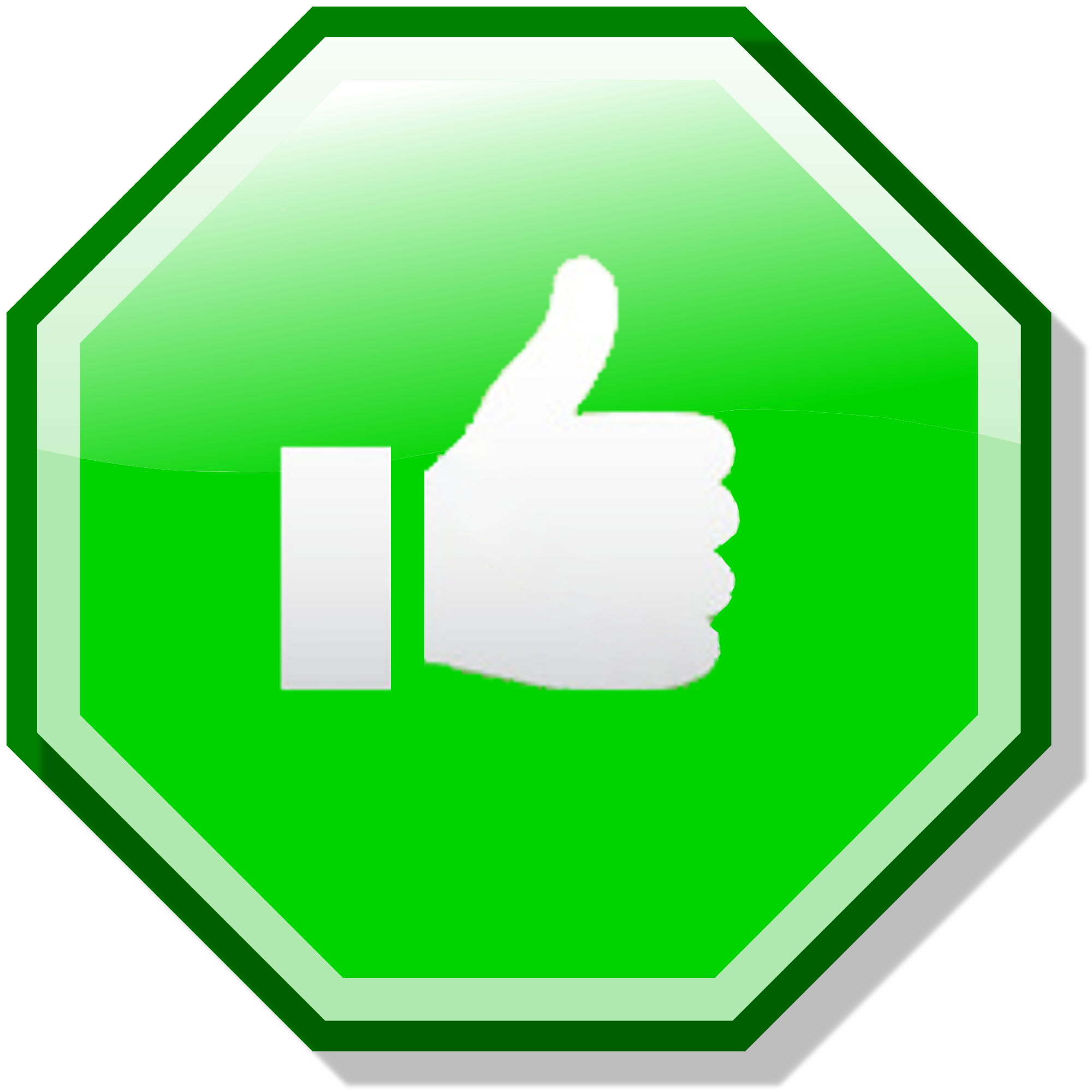 25
Comment faire ?
Installation des serveurs
Configuration
Installation coté client
Mise à jour (recommandations)
26
GlusterFS – installation
Qu’est ce que GlusterFS / Terminologie / Types de volumes / Méthodes d’accès / Architecture à l’IBL / Installation – Configuration – Mise à jour
Installer l’OS  et installer et configurer NTP (Network Time Protocol)

         Toutes les commandes sont à exécuter en tant que root

Ajouter les dépots GlusterFS pour avoir les dernière versions sur chaque serveur :
root@node1:~# wget -O - http://download.gluster.org/pub/gluster/glusterfs/3.10/rsa.pub | apt-key add -
root@node1:~# echo deb http://download.gluster.org/pub/gluster/glusterfs/3.10/LATEST/Debian/jessie/apt jessie main > /etc/apt/sources.list.d/gluster.list

root@node1:~# apt-get install apt-transport-https 

root@node1:~# apt-get update && apt-get install glusterfs-server
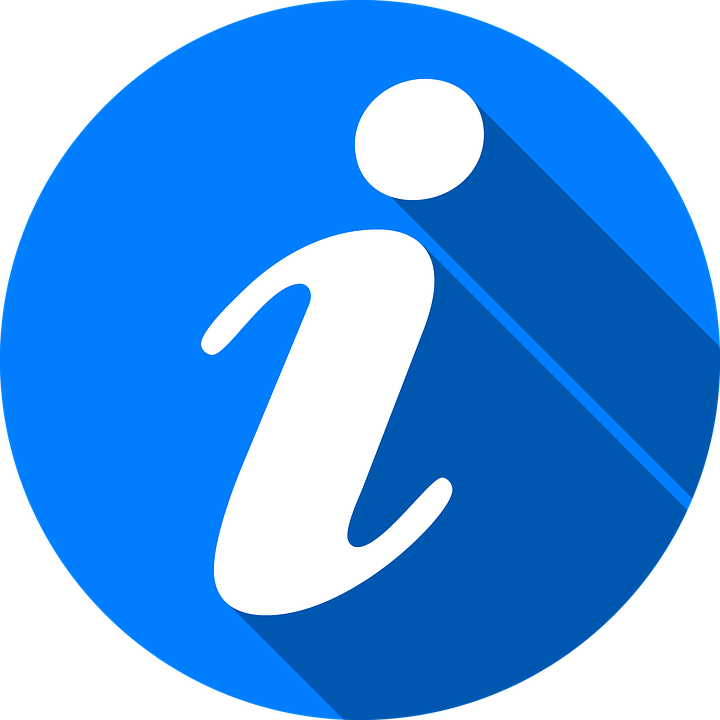 27
GlusterFS – configuration
Qu’est ce que GlusterFS / Terminologie / Types de volumes / Méthodes d’accès / Architecture à l’IBL / Installation – Configuration – Mise à jour
Ajout des nœuds au « Trusted Storage Pool »
Nœud1 : root@node1:~# gluster peer probe node2
Nœud2 : root@node2:~# gluster peer probe node1

Point de montage sur les deux nœuds : (ici, exemple pour le noeud1)
root@node1:~# mkdir -p /mnt/brick1
root@node1:~# mount -t ext4 /dev/sdb1 /mnt/brick1

Création du volume group :
root@node1:~# gluster volume create vg1 replica 2 node1:/mnt/brick1 node2:/mnt/brick1

On démarre le volume group 
root@node1:~# gluster volume start vg1
28
GlusterFS – configuration
Qu’est ce que GlusterFS / Terminologie / Types de volumes / Méthodes d’accès / Architecture à l’IBL / Installation – Configuration – Mise à jour
Vérification du « volume group » :

root@node1:~# gluster volume info vg1
 
Volume Name: vg1
Type: Replicate
Volume ID: 025feddb-bebe-4177-9be0-4029b8142b83
Status: Started
Snapshot Count: 0
Number of Bricks: 1 x 2 = 2
Transport-type: tcp
Bricks:
Brick1: node1:/mnt/brick1
Brick2: node2:/mnt/brick1
Options Reconfigured:
nfs.disable=on
29
GlusterFS – configuration
Qu’est ce que GlusterFS / Terminologie / Types de volumes / Méthodes d’accès / Architecture à l’IBL / Installation – Configuration – Mise à jour
Préparation NFS

NFS for GlusterFs :

Pas besoin de nfs-kernel-server (debian)

Il faut activer le mode nfs de gluster par défaut désactivé : 
	root@node1:~# gluster volume set vg1 nfs.disable off
	Gluster NFS is being deprecated in favor of NFS-Ganesha, Enter « yes » to continue 	using NFS (y/n) : y
	volume set: success

NFS-Ganesha est un NFS utilisant FUSE mais encore expérimental sur Debian
30
GlusterFS – configuration
Qu’est ce que GlusterFS / Terminologie / Types de volumes / Méthodes d’accès / Architecture à l’IBL / Installation – Configuration – Mise à jour
Heartbeat :

Installer heartbeat

/etc/heartbeat/authkeys (droits unix 600 !)
auth 22 sha1 mot-de-passe-super-mega-secret-cosmic

/etc/heartbeat/haresources.cf
node1 IPaddr::X.X.X.X/24/eth0

/etc/heartbeat/ha.cf
logfile /var/log/ha-log
keepalive 500ms
deadtime 5
bcast   eth0            # Linux
auto_failback off
node    node1
node     node2
31
[Speaker Notes: #       keepalive: how long between heartbeats?
#       deadtime: how long-to-declare-host-dead?
#       warntime: how long before issuing "late heartbeat" warning?
#       Initdead : Very first dead time (initdead)
         It should be at least twice the normal dead time]
GlusterFS – configuration
Qu’est ce que GlusterFS / Terminologie / Types de volumes / Méthodes d’accès / Architecture à l’IBL / Installation – Configuration – Mise à jour
Heartbeat :





Gestion de l’auto_failback
/usr/share/heartbeat/hb_standby  sur le nœud ayant l’adresse IP virtuelle
/usr/share/heartbeat/hb_takeover  sur le nœud n’ayant pas l’adresse IP virtuelle

Après le retour d’un nœud défaillant, on laisse l’adresse IP virtuelle sur le nœud qui la possédait afin  de laisser le temps à glusterFS de répliquer à nouveau les données.
IP virtuelle HeartBeat
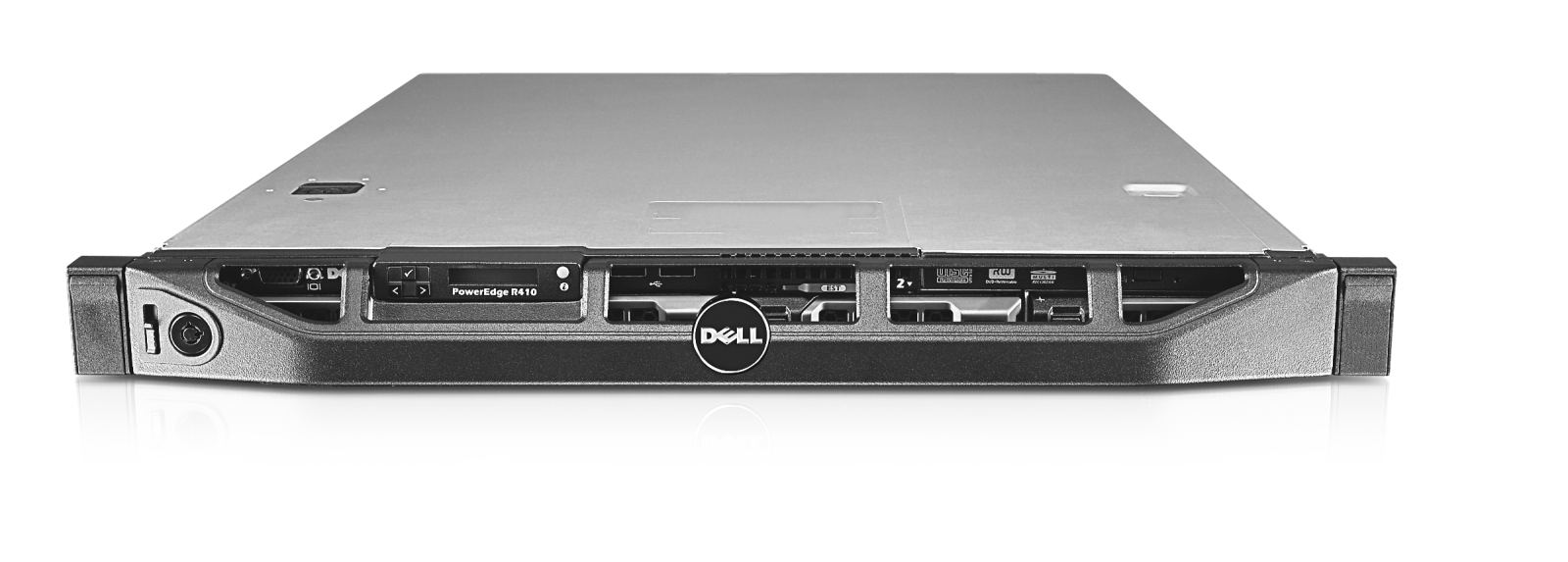 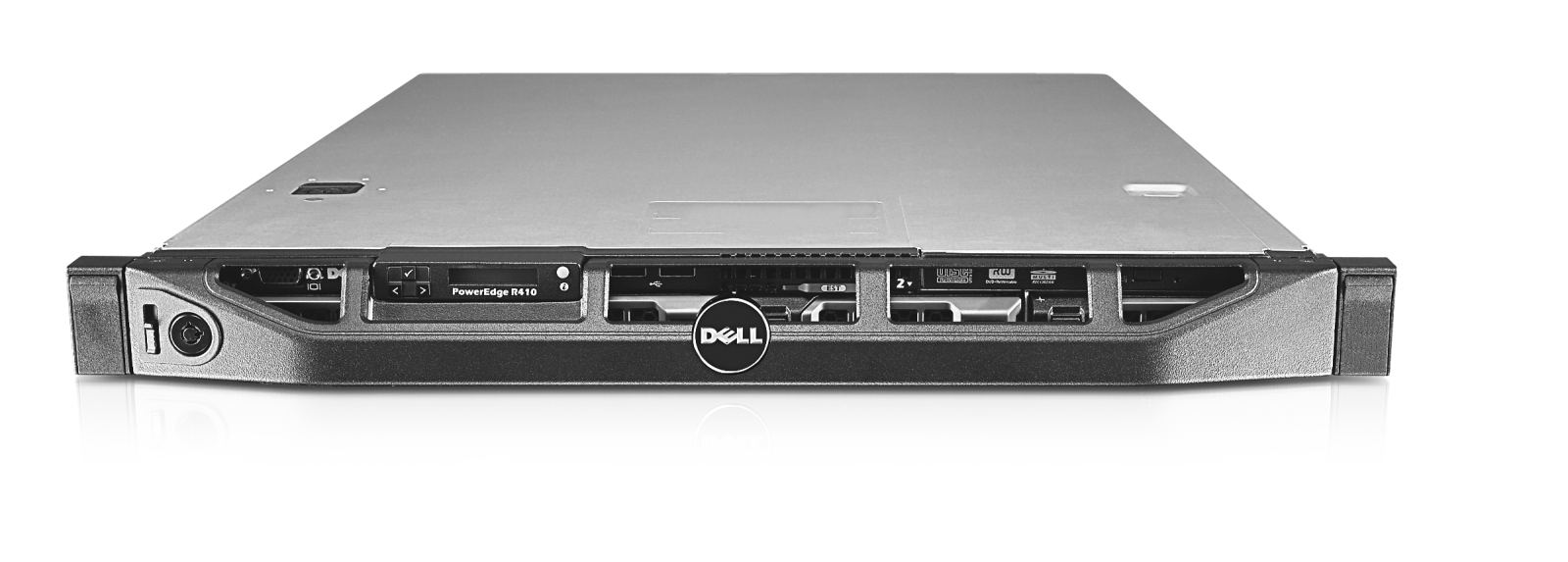 node2
node1
Réplication
32
32
[Speaker Notes: #       keepalive: how long between heartbeats?
#       deadtime: how long-to-declare-host-dead?
#       warntime: how long before issuing "late heartbeat" warning?
#       Initdead : Very first dead time (initdead)
         It should be at least twice the normal dead time]
Installation/configuration coté client
Qu’est ce que GlusterFS / Terminologie / Types de volumes / Méthodes d’accès / Architecture à l’IBL / Installation – Configuration – Mise à jour
FUSE : 
apt-get install glusterfs-client
mount –t glusterfs -o backupvolfile-server=node2 node1:/vg1 /chemin/mounpoint

NFS Vmware Datastore :
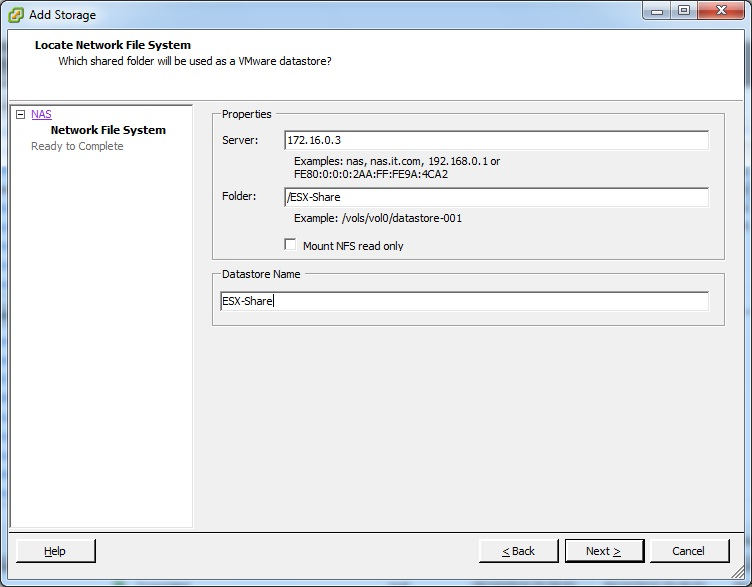 33
Installation/configuration coté client
Qu’est ce que GlusterFS / Terminologie / Types de volumes / Méthodes d’accès / Architecture à l’IBL / Installation – Configuration – Mise à jour
Proxmox Virtual Environnement :
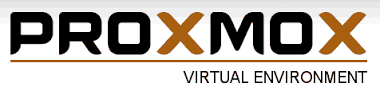 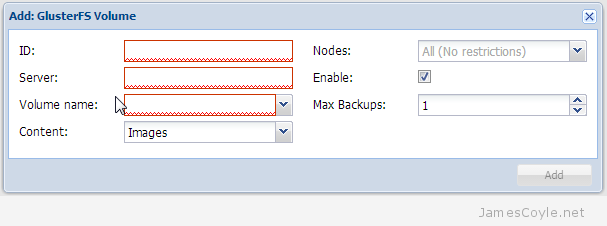 34
Mise à jour de GlusterFS
Qu’est ce que GlusterFS / Terminologie / Types de volumes / Méthodes d’accès / Architecture à l’IBL / Installation – Configuration – Mise à jour
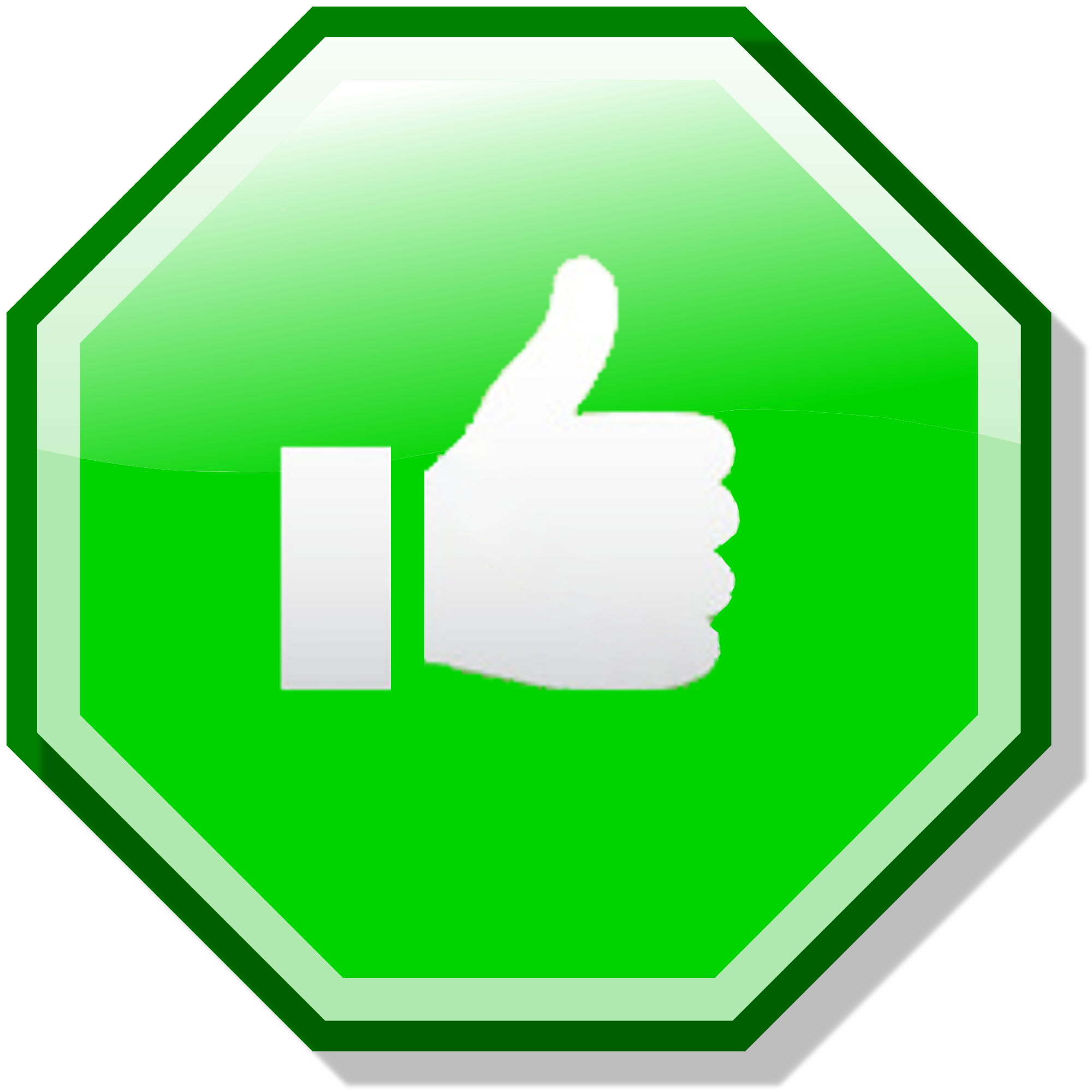 On travaille un nœud à la fois = disponibilité du volume logique  

Se renseigner sur les modifications de la version (ex : nfs.disable=on)
Arrêter les services Gluster 
Arrêter les services de partage (NFS, samba, …)
Mettre à jour le dépôt (https://download.gluster.org/pub/gluster/glusterfs/)
Installer la dernière version
Redémarrer les services de partage (NFS, samba, …)
Redémarrer les services Gluster

On vérifie la disponibilité du volume logique avant de passer au prochain noeud
35
Autres fonctionnalités
Possibilité d’étendre un volume
gluster peer probe node3
gluster volume add-brick vg1 node3:/mnt/brick1

Gestion de quotas sur répertoires du volume logique
gluster volume quota vg1 enable
gluster volume quota vg1 limit-usage /data 10GB

Geo-réplication (asynchrone) = miroirs distants géographiquement

Snapshots : les bricks doivent être des volume logiques « Thinly-Provisioned » LVM

Sécurisation des communications avec SSL/TLS

Possibilité de monter des « bricks » chiffrées : dm-crypt/LUKS (Linux Unified Key Setup)
36
CONCLUSIONS
Système de fichiers distribué simple à mettre en œuvre & à administrer

Hautement disponible

Flexibilité hardware

Plusieurs types de volumes à disposition

Développement assez actif, environ 2 à 3 versions par an 
v3.10 – 27/02/2017
Minor update : 3.11 – vers 05/2017
v3.12 – vers 08/2017
37
Communauté / liens
Site officiel : https://www.gluster.org/

Téléchargement : https://download.gluster.org/pub/gluster/glusterfs/LATEST/

Site RedHat : https://access.redhat.com/products/red-hat-storage/

Mailing list :
http://lists.gluster.org/mailman/listinfo/gluster-users
http://lists.gluster.org/mailman/listinfo/gluster-devel
stockage-distribue@groupes.renater.fr

IRC : irc://irc.freenode.net/#gluster
38
FIN !
ou faim?
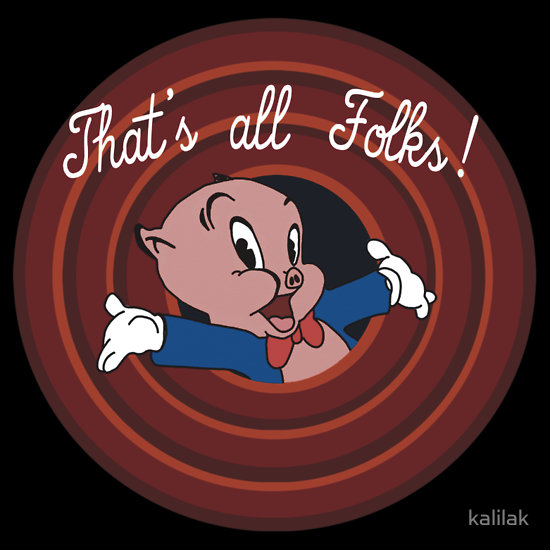 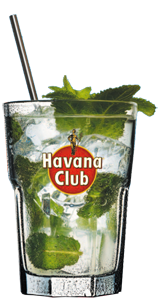 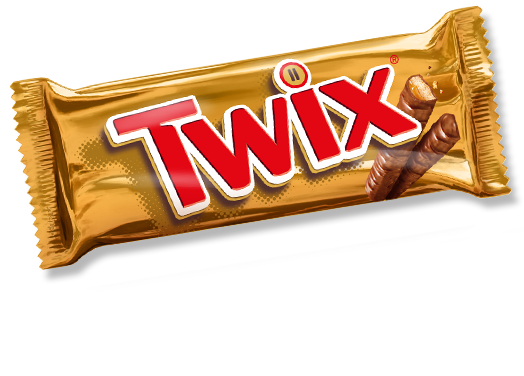 39